Exercising Opportunities for Control in International Arbitration
Professor Christopher Gibson
July 8, 2020
Exercising Opportunities for Control in International Arbitration
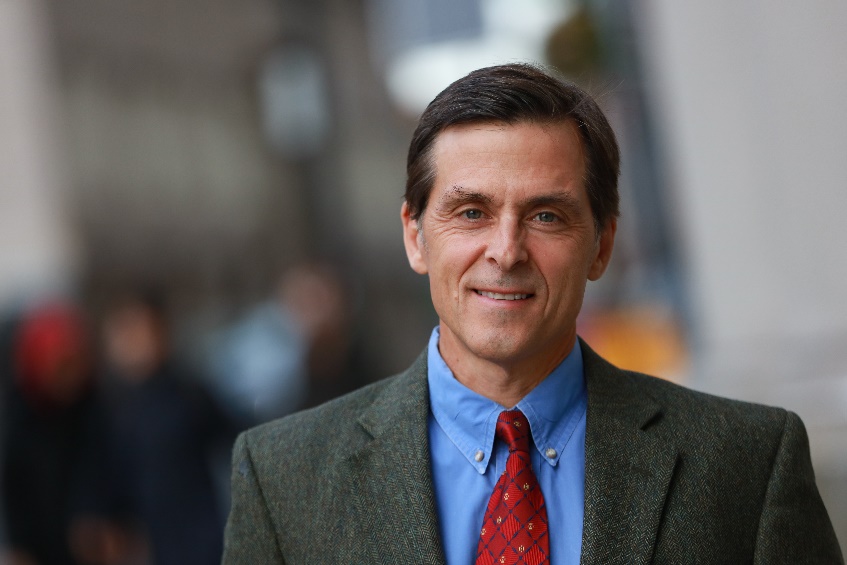 Christopher Gibson
Professor of Law and Director
Business Law and Financial Services Concentration
Suffolk University Law School

Arbitrator and Mediator
Boston
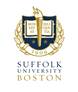 -2-
Agenda
Context for transactions and dispute resolution: 

Where we’re at                    “risk” has not gone away

Extend transactional mindset / skills into dispute resolution

Dispute resolution design – arbitration features tailored to parties’ need

Hypo: Dispute between two life sciences companies
-3-
Dispute Resolution – Opportunity to Exercise “Practical and Fair Control”
“Control your own destiny or someone else will.”

					Jack Welch, former CEO
Business context: “control” is important for minimizing and allocating risks 

Bring that perspective to dispute resolution

Dispute resolution: exercise “control” – practical and fair control – through choices parties make to resolve complex international disputes

Extension of parties’ exercise of post-deal business cooperation
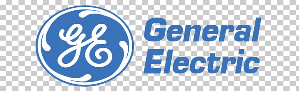 -4-
Globalization 3.0
“the real information revolution is about to begin.  I call this new phase Globalization 3.0”

 “this new era of globalization will prove to be such a difference of degree that it will be seen, in time, as a difference in kind.  That is why I introduced the idea that the world has gone from round to flat.” 

The World is Flat – a Brief History of the 21st Century
                                                                  Thomas Friedman (2007)

Globalization 1.0 – circa 1492 to 1800
religion, military power


Globalization 2.0 – circa 1800 to 2000 
economic, transportation, communications
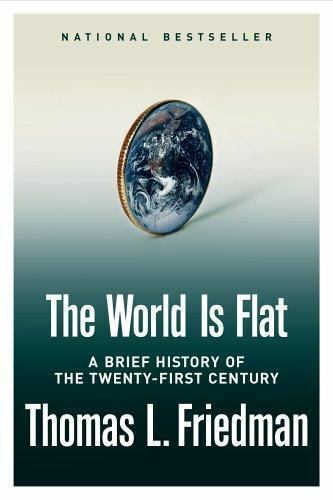 -5-
Flat-World Political Science 101
The Dell Theory of Conflict Prevention

“No two countries that are both part of a major global supply chain, like Dell’s, will ever fight a war against each other as long as they are both  part of the same global supply chain….” 
                                                                                                     Thomas Friedman, The World is Flat
-6-
Changes in law or government
Risks
Environmental risks
Disease risks
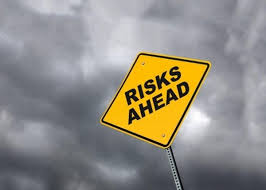 Performance interruption
Political risk
Cyber risks
Terrorism risks
Exogenous - risks relating to external factors

Endogenous – risks originating between parties
Financial risks
Technology risks
Breach
-7-
Extension of Transactional Skills into Dispute Resolution
Risks require managing in every business transaction

Helping clients identify / manage risks is essential function of business lawyers

Ask “what if”

Value not just in identifying all possible risks, but identifying most significant risks 

Advise clients on 

     (i) probabilities associated with particular risk, and 
     (ii) consequences – allows client to better price risk and decide how to address it

Extend this mind-set into dispute resolution
Golden Rule:

Maximize value while 
minimizing risk
-8-
US Supreme Court
“A contractual provision specifying in advance the forum in which disputes shall be litigated and the law to be applied is…an almost indispensable precondition to achievement of the orderliness and predictability essential to any international business transaction.”


Aware of “sensitivity to the needs of the international commercial system for predictability in the resolution of disputes.”

By agreeing to arbitrate statutory claim, party does not forgo substantive rights and instead “trades the procedures and opportunity for review of the courtroom for the simplicity, informality, and expedition of arbitration”
Scherk v Alberto-Culver Co., 417 U.S. 506 (1974)
Mitsubishi Motors v. Soler, 473 U.S. 614 (1985)
-9-
Federal First Circuit (Boston, Northeast, Puerto Rico)
“national policy favoring arbitration has extra force when international arbitration is at issue.”



“In keeping with this policy [in favor of arbitration], and in honoring the forum that has been contractually chosen by the parties to resolve their disputes, review of arbitration decisions by the courts is extremely narrow and exceedingly deferential.”
Sourcing Unlimited v. Asimco Int'l
526 F.3d 38 (1st Cir. 2008)
First State Ins. v. Banco de Seguros Del Estado 254 F.3d 354 (1st Cir. 2001)
-10-
Arbitration and the Courts

“Ideally, the handling of arbitral disputes should resemble a relay race.

In the initial stages, before the arbitrators are seized of the dispute, the baton is in the grasp of the court; for at that stage there is no other organisation which could take steps to prevent the arbitration agreement from being ineffectual.

When the arbitrators take charge they take over the baton and retain it until they have made an award. 

At this point, having no longer a function to fulfil, the arbitrators hand back the baton so that the court can, in case of need, lend its coercive powers to the enforcement of the award.”
Lord Mustill, “Comments and Conclusions in Conservatory 
Provisional Measures in International Arbitration”, 
9th Joint Colloquium (ICC Publication 1993)
Dispute Resolution Design - Arbitration
Major providers have developed innovations available to parties:

Expedited / stream-lined procedures

Emergency arbitrators / arbitrations

Streamlined three-arbitrator panel option

Rules controlling production of documentary evidence / discovery

Case management techniques

Confidentiality (except as necessary in enforcement of award, or as required by law)

Limit in-person hearings (or decision on documents alone)

Flat fees in small cases

Diversity in panelists
-12-
Advice to corporate/commercial lawyers?
Two key moments/points to address possibilities

Arbitration clause

First prehearing conference

Look at every transaction from perspective of what happens if dispute arises

Time for dealing with possibility of dispute is at outset of relationship, not after dispute erupts

Fundamentals: 
choice of forum
choice of law

choice of dispute settlement procedures
    negotiation → mediation

Consider more detailed provisions
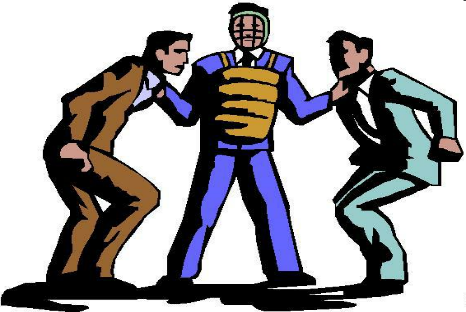 arbitration

court litigation
-13-
Arbitration clause
Any dispute, controversy, or claim arising out of or in connection with this contract, or the breach, termination or validity thereof, shall be submitted to the Chartered Institute of Arbitrators (CIArb) and settled by final and binding arbitration in accordance with the CIArb Arbitration Rules. Judgment on any award issued under this provision may be entered by any court of competent jurisdiction.

Appointment of arbitrator


The arbitral tribunal shall be composed of [one or three] arbitrator(s).

2. Place of arbitration and applicable procedural law

The place of arbitration shall be [choose city and country]. The proceedings shall be conducted in accordance with the arbitration law of the place of the arbitration.

3. Language of arbitration

The language(s) of the arbitration proceedings shall be [choose language(s)].

4. Law governing contract and arbitration agreement

The contract shall be governed by the substantive law of [choose country], exclusive of any conflict-of laws rules that could require the application of any other law.

The arbitration agreement shall be governed by [choose relevant law].
-14-
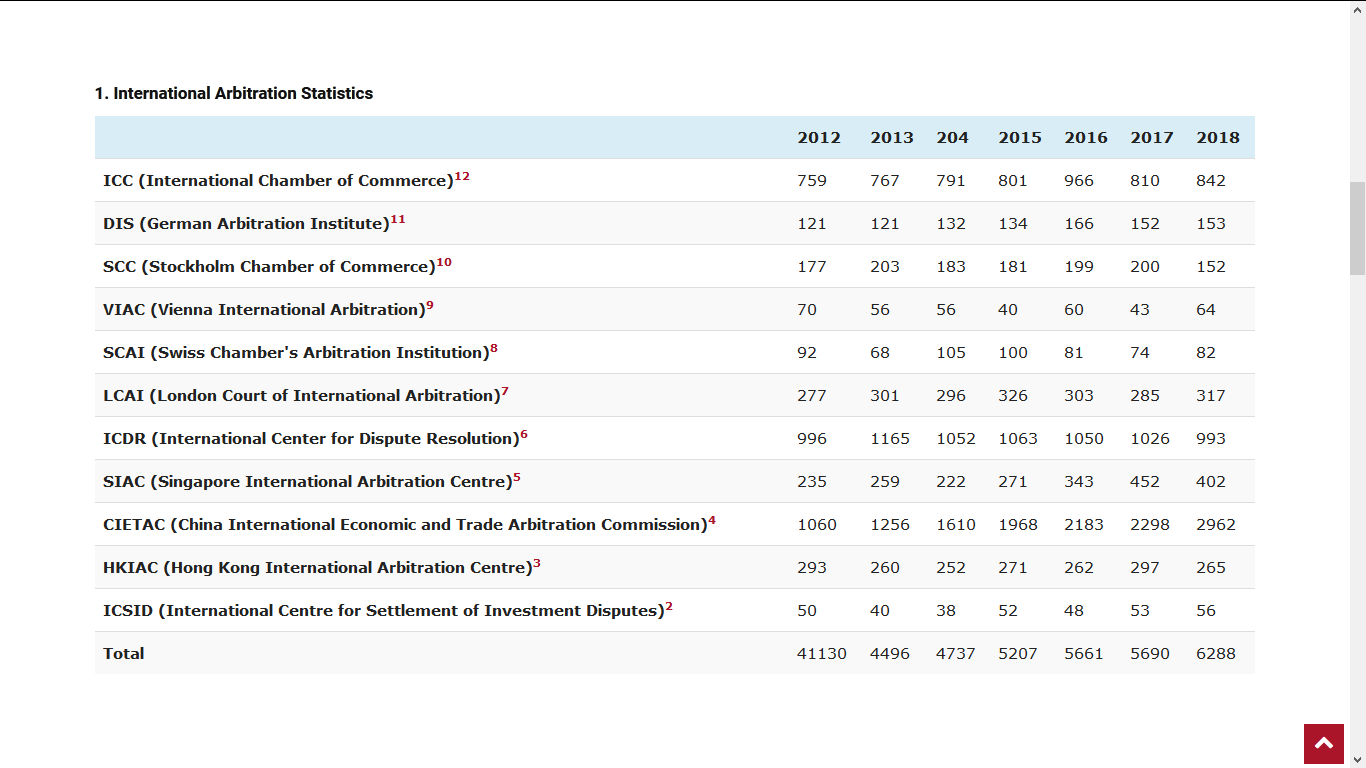 4130
6288
* Global Arbitration News (GAR), International Arbitration Statistics 2018 Dr. Markus Altenkirch and Malika Boussihmad,  July 2, 2019
-15-
Arbitration features
Why choose international arbitration?




Certainty of single, central forum
Neutral forum

Parties participate in choice of arbitrator(s) → arbitrator expertise
Arbitration is consensual → enables party autonomy

Measure of control over procedures in conduct of proceeding


Cost-effective / efficient / flexible

Private & confidential

Award is final, binding & enforceable internationally under New York Convention
Which of these is often considered most important?
-16-
Hypo: Dispute Between Life Sciences Companies
Pharma A
Licensor
Pharma B
Licensee
R&D license for
patented research tools
Claims

Breach of license agreement / infringement
Invalidity of patents 

Facts


R& D license for patented biotechnology used by Pharma B in several countries
Multiple patents in US and worldwide
Pharma B developing new therapeutic drug
Clinical trials around world, moves through FDA’s NDA process
After making milestone payments, Pharma B withholds royalties (derived from sales of new drug)
-17-
Arbitrability of Patent Disputes
35 US Code § 294. Voluntary arbitration 

(a) A contract involving a patent or any right under a patent may contain a provision requiring arbitration of any dispute relating to patent validity or infringement arising under the contract…. Any such provision or agreement shall be valid, irrevocable, and enforceable, except for any grounds that exist at law or in equity for revocation of a contract.

(c) An award by an arbitrator shall be final and binding between the parties to the arbitration but shall have no force or effect on any other person.
-18-
License Agreement
License Agreement – extremely important contract in modern conceptual economy – over $110 billion annually to patent owners

R& D license (“reach-through license agreement”)

reach-through license provides royalties to licensor (developer of patented research tool) based on sales of products that are developed through use of tool – even though research tool is not incorporated in final product (e.g., new therapeutic drug)

debate on both sides regarding validity of this form of license extending payments potentially beyond patent term; unduly limits right to creatively negotiate financial terms in license agreement? Royalty stacking?


Kimble v. Marvel Entm’t, LLC, 135 S. Ct. 2401 (2015)

Brulotte v. Thys. Co, 85 S. Ct. 176 (1964) - held: patentee cannot continue to receive royalty payments after patent has expired
-19-
Patentability – 35 USC §101 (patent eligible subject matter)
Sea-change in US patent law since 2012 – laws of nature, natural phenomena, and abstract ideas not patentable

Mayo Collaborative (2012); Alice Corp (2014)

Patent eligibility under 35 USC §101 is two-step process:

identify whether claims are directed to patent ineligible subject matter

if so, is there still “inventive concept” apart from law of nature that transforms claim into patent-eligible

Athena Diagnostics (Fed. Cir. 2019)

appeal from US District Court (Mass) holding patent claims invalid – claims covered methods for diagnosing neurological disorders by detecting antibodies to specific protein 

Affirmed: district court correctly concluded claims are directed to natural law and lack inventive concept
-20-
Hypo: Dispute Between Life Sciences Companies
Pharma A
Licensor
Pharma B
Licensee
Design of Arbitration

Institutional or ad hoc – choose rules or ad hoc arbitration with appointing authority [CIArb / CPR / ICDR / ICC / WIPO / other] 

Confirm legal seat of arbitration – arbitrability 

Choose tribunal with expertise

Neither party identified as claimant or respondent – burden of proof on any element dependent on party asserting that claim or defense

Parties and tribunal members sign confidentiality agreement

Express: award is final, binding, non-reviewable and non-appealable, enforceable in court of competent jurisdiction
-21-
Applicable law and Phased Approach
Applicable law – dépeçage (different issues governed by laws of different states) 
Massachusetts, New York, California, Delaware, English law
Patent law in various jurisdictions



Use “reference countries" – e.g., United States for activities conducted in United States, and [United Kingdom / Germany/ Switzerland] for activities conducted outside United States

Break arbitration into phases – bifurcation (or trifurcation) 

Validity of license agreement and interpretation of key provisions

whether Pharma B “practiced” patents in various jurisdictions

validity of patents in jurisdictions where patent is practiced
-22-
Two key moments/points to address possibilities
Arbitration clause

First prehearing conference
CIArb Arbitration Rules (2015) 
designed for domestic and international ad hoc arbitrations

Article 17 — General provisions

1. Subject to these Rules, the arbitral tribunal may conduct the arbitration in such manner as it considers appropriate, provided that the parties are treated with equality and that at an appropriate stage of the proceedings each party is given a reasonable opportunity of presenting its case….
23
Hypo: Dispute Between Life Sciences Companies
Pharma A
Licensor
Pharma B
Licensee
Procedural order – à la “terms of reference”

Confirm:
appointment of panel and waiver of objections
legal seat of arbitration 
confidentiality
chair permitted to manage arbitration on preliminary procedural issues / discovery issues – e.g., “Streamlined Three-Arbitrator Panel Option”
phases & issues to be decided for each phase
timeline – dates for discovery / experts / motions / hearing / interim award / award
procedures for communications
location / time allotments / court reporter
-24-
Hypo: Dispute Between Life Sciences Companies
Pharma A
Licensor
Pharma B
Licensee
Design of Arbitration

Adopt IBA Rules on Taking of Evidence in International Arbitration and/or limit discovery (e.g., depositions, interrogatories, requests for admissions, requests for production) except on issue of “practice”

Hearing – each party submits:

proposed ruling on each issue, together with request for specific damage award or other remedy

brief supporting party's proposed rulings and remedies (page limited)

copies of all exhibits on which party relies

list of witnesses / experts to be called and summary of testimony

expert reports
rebuttal memorials (page limited)
time allocations for hearing
-25-
Summary – Incentives for Parties
Meets need for certainty / predictability of single forum for dispute resolution in relation to complex multi-jurisdictional business relationship

Better matches pace of business cycle – parties need answers

Designed to reach informed and reliable result

Expertise of tribunal

Confidentiality

Case management techniques permit procedural flexibility and scope to exercise fair and practical control during process 
– especially when compared to litigation

Phased approach / interim awards provides critical feedback to parties – increases prospect for settlement

Preempt Inter Partes Review (IPR) procedure (challenging patent validity) before PTAB?

Decision binding only inter partes
Arbitration truism? –  “The process is only as good as the arbitrator(s) conducting it.”

Reality check: most clauses drafted by transactional / corporate lawyer, sometimes at last minute, without extending risk analysis into dispute resolution process.
-26-
Q & A SessionThank YouLook for upcoming programs athttps://www.ciarbnab.com/